Нижегородская региональная общественная организация родителей детей-инвалидов по зрению «Перспектива»
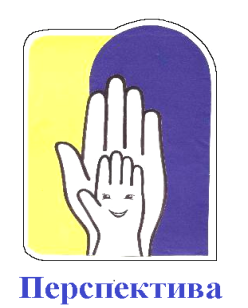 Конкурс «Открытый Нижний»
«Инклюзия в действии или Антикафе»


2022 г.
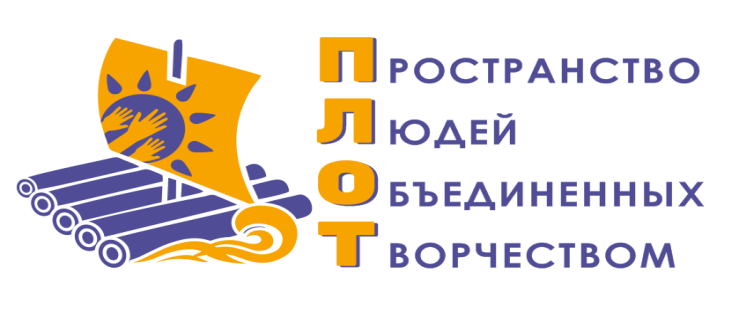 Цель проекта
Создание в Н.Новгороде первого доступного для незрячих Антикафе – пространства для инклюзивных встреч и активностей
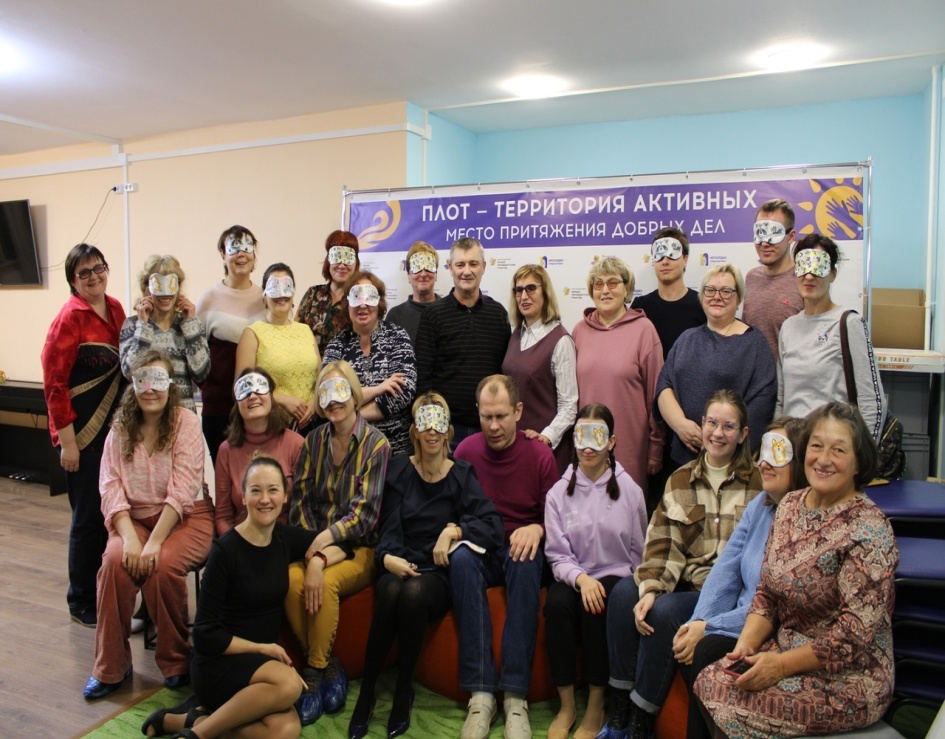 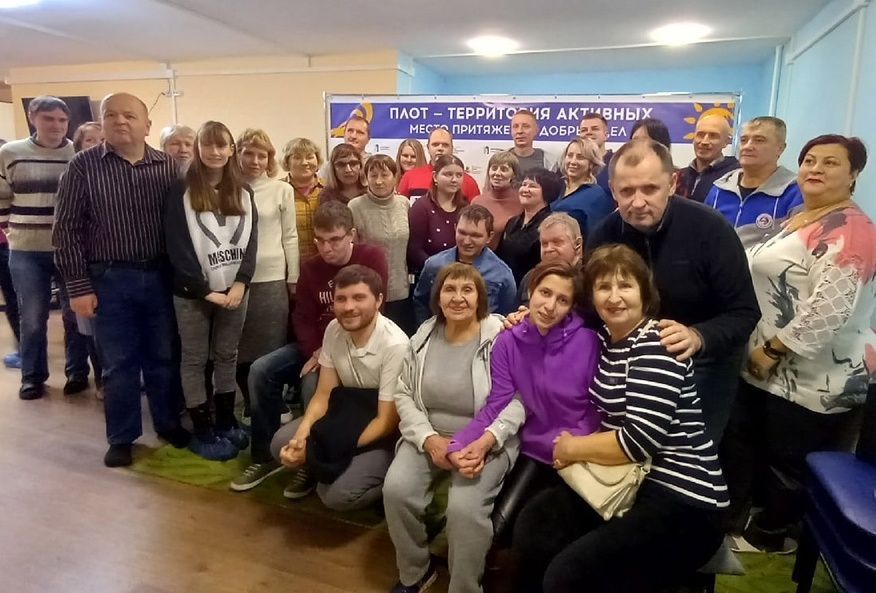 Задачи проекта
Оснастить помещение Досугового центра «ПЛОТ» специализированным оборудованием, необходимым  для работы Антикафе.
Разработать и опробовать в формате Антикафе доступные для представителей ЦГ «Перспектива» активности
Привлечь внимание общественности к доступному для незрячих антикафе через проведение инклюзивных мероприятий
А что же такое Антикафе?
Общественное пространство для встреч
Еда – не главное, главное общение
Время – деньги! Оплачивается время пребывания
Место для встречи разных людей
Много локаций – каждый сможет уединиться
Можно быть свободным от сервиса
Можно арендовать помещение и проводить любые встречи
Можно работать за компьютером вне дома или офиса
Технология ДОСТУПНОЕ АНТИКАФЕ
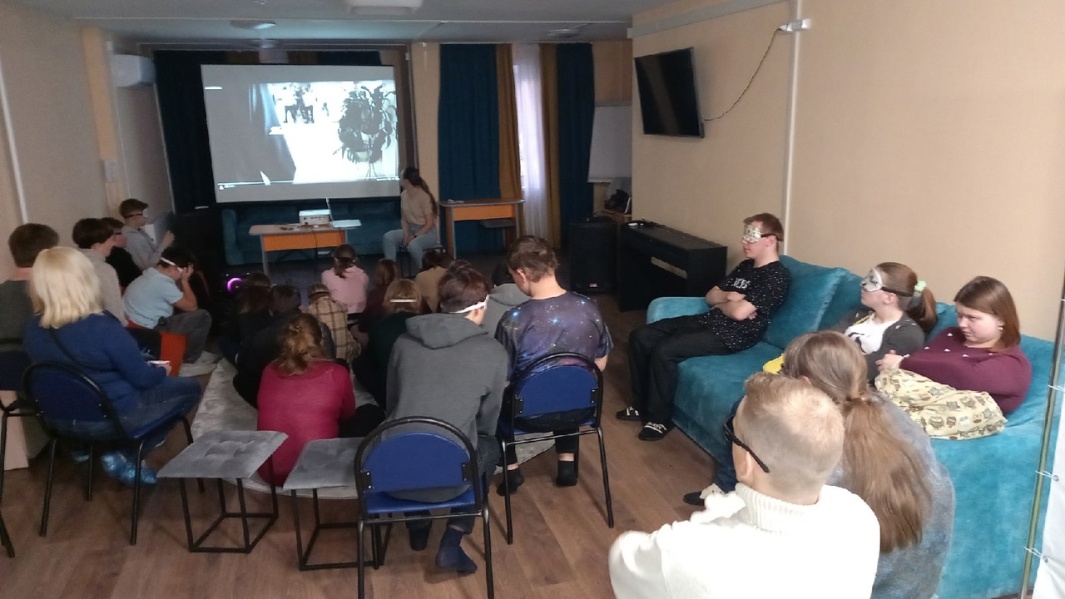 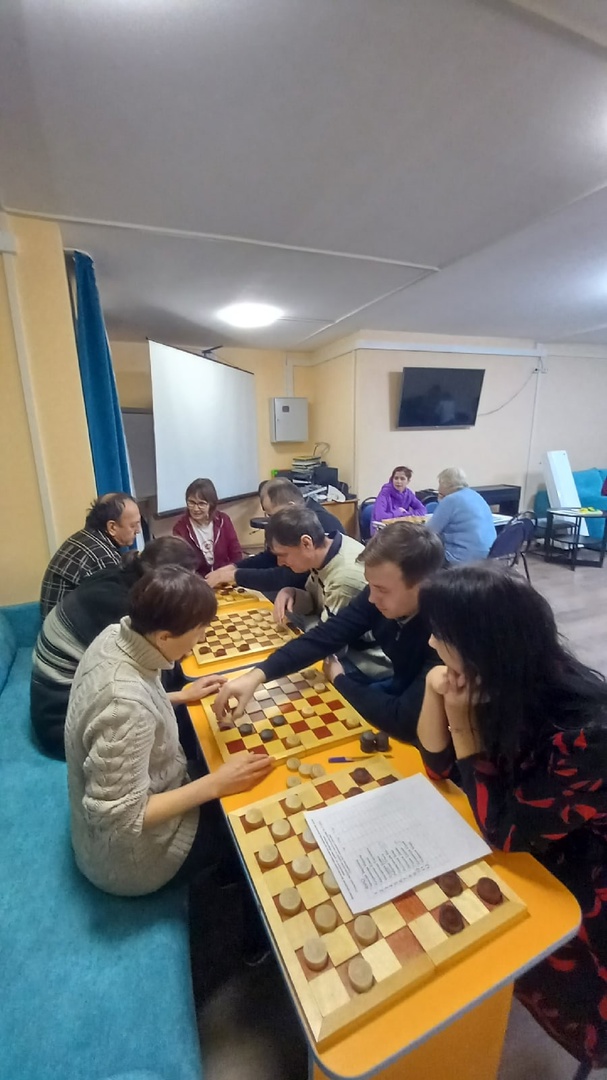 Инклюзивный кино показ в темноте
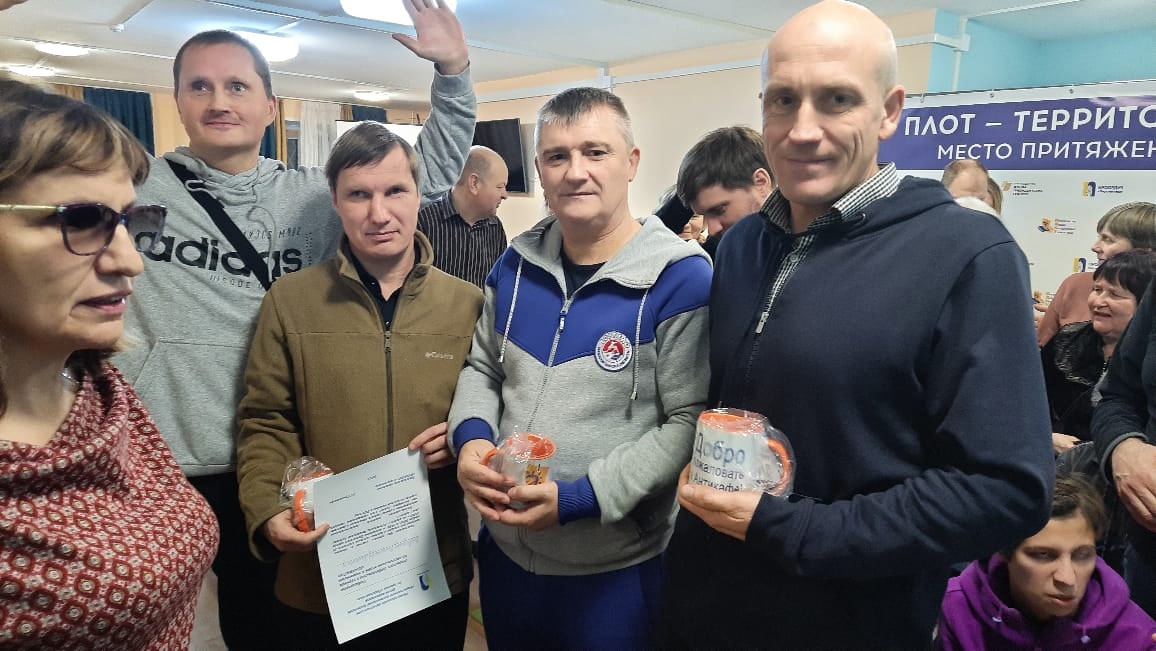 Большой  инклюзивный турнир
Победители турнира
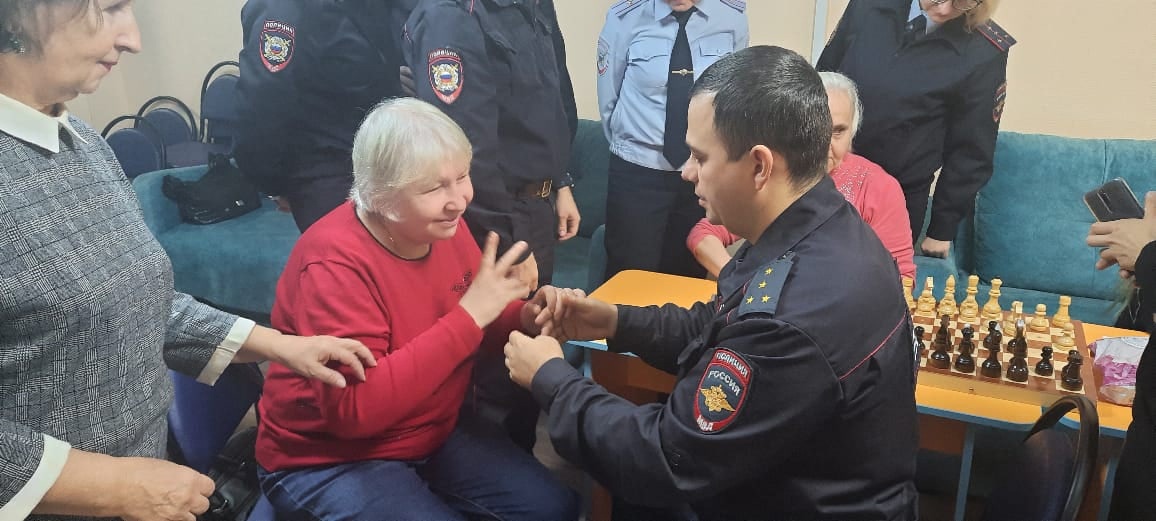 Антикафе в темноте
МВД в Атикафе
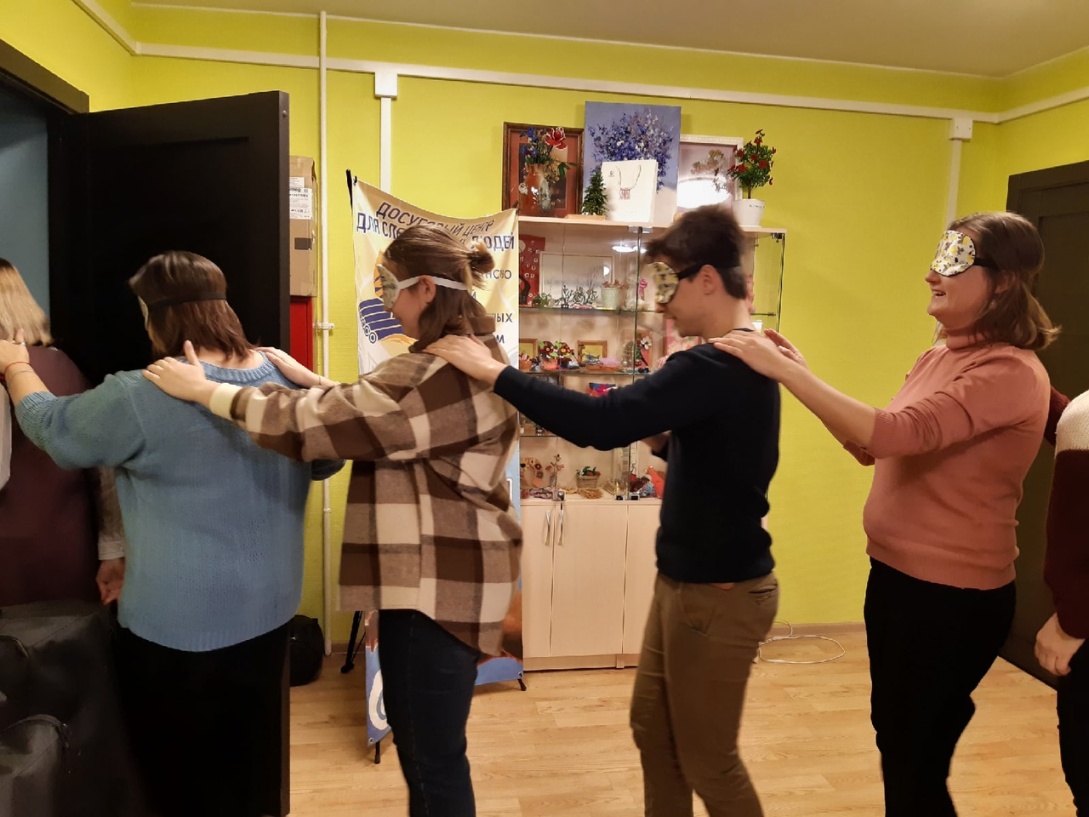 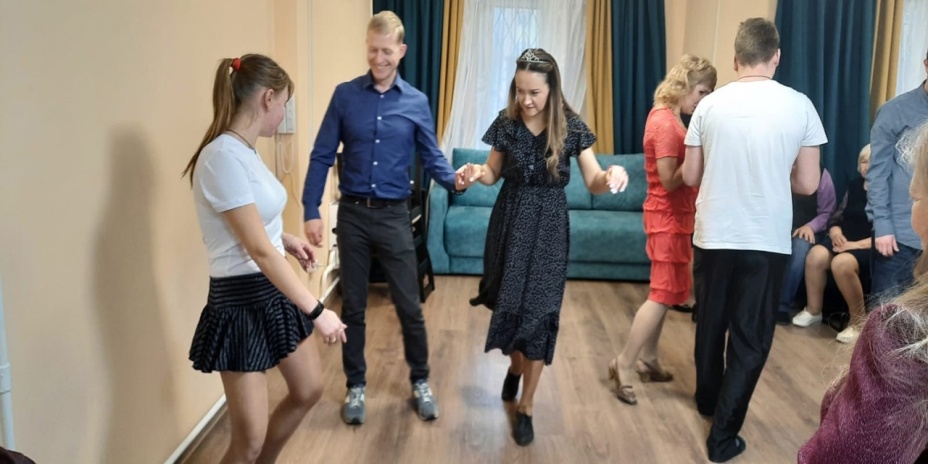 Танцы в Антикафе
Бизнес-завтрак для соседей и друзей
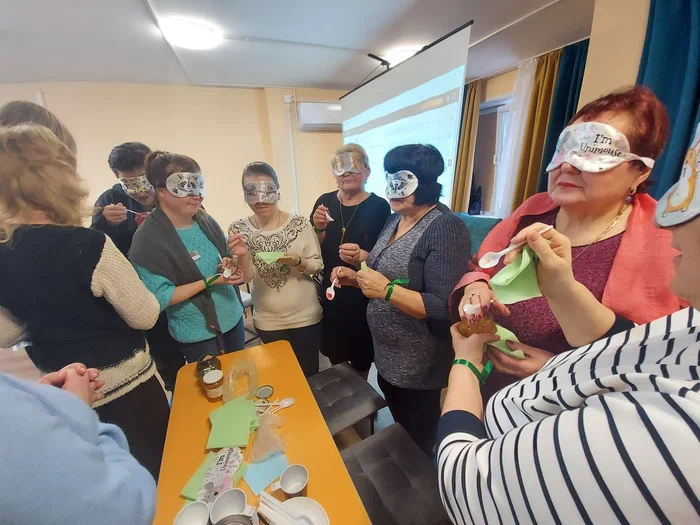 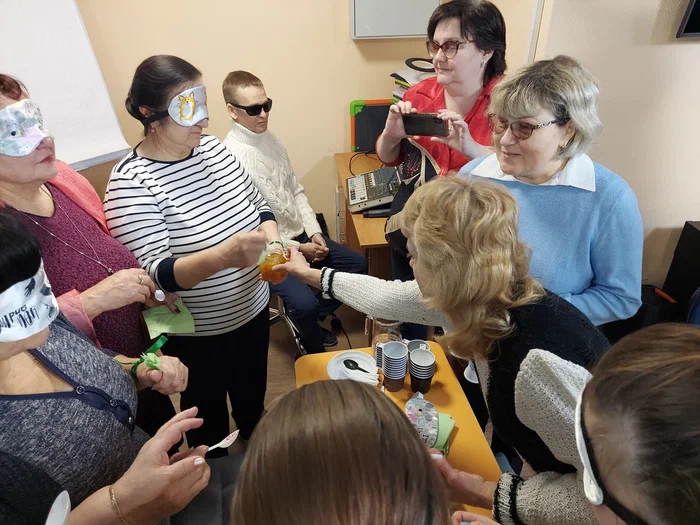 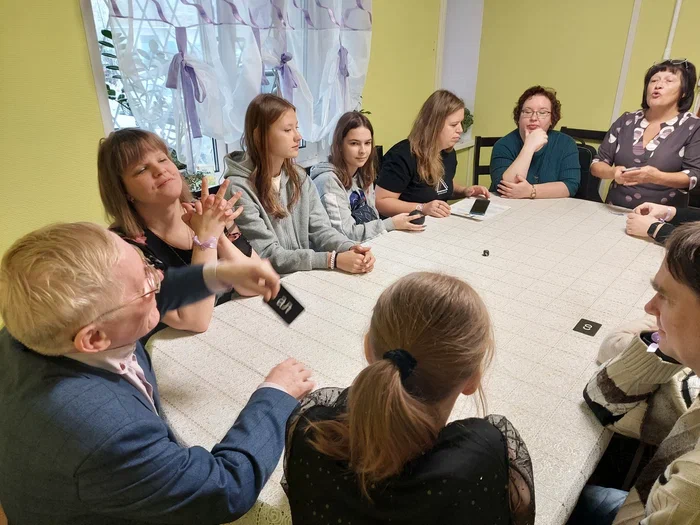 Итоги работы Антикафе в ПЛОТу
262 человека посетили инклюзивное пространство
40 часов работы Антикафе
10480 чел/час
26 волонтеров работали в Антикафе
1,5 кг кофе  или 10725 зерен
34 настольные игры может предложить Антикафе своим посетителям
Затраты по проекту
Наши контакты
Нижегородская региональная общественная организация родителей детей-инвалидов по зрению «Перспектива»Досуговый центр для слепоглухих людей «ПЛОТ»Нижний Новгород	 Нижний Новгород 	
Бульвар мира, 16.           Мещерский бульвар, 7 к. 2 			

Тел. (831) 246 12 64.		 8(831) 437 84 88 			
Сайт: www. perspectiva-nn.ru
E-mail: nroordiz@mail.ru
ВК: vk.com/nroordiz